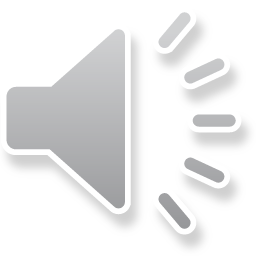 移动互联网时代
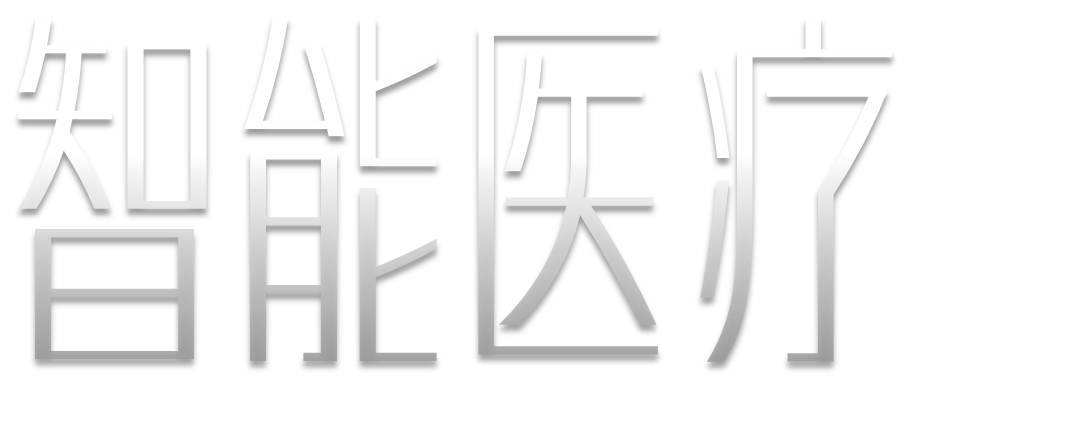 医疗PPT模板
[Speaker Notes: 更多模板请关注：亮亮图文旗舰店https://liangliangtuwen.tmall.com]
医疗行业未来发展趋势
在不同医疗机构间，建起医疗信息整合平台，将医院之间的业务流程进行整合，医疗信息和资源可以共享和交换，跨医疗机构也可以进行在线预约和双向转诊，这使得“小病在社区，大病进医院，康复回社区”的居民就诊就医模式成为现实，从而大幅提升了医疗资源的合理化分配，真正做到以病人为中心。振邦电子健康档案/电子病历的建设，通过标准化的业务语言组件，在授权许可范围内，共享患者的病历信息，以供医护人员随时查询，为预防、诊断、康复提供可靠参考。这保证了患者在任何地方都能得到一致的护理服务，从而有效提升了医疗服务水平。振邦智慧医疗系统融合了中西方医疗方法与技术。
中医医院将中西医各类临床信息整合成标准化、可计算的模型，使医务人员可以准确制定融合中西医的治疗方案。医疗信息整合平台和电子健康档案/电子病历不是振邦智慧医疗系统的全部，当前振邦正在大力发展的医疗信息整合平台和电子健康档案/电子病历、移动医疗、个人医疗信息门户、远程医疗服务和虚拟医疗团队等，都将有力地推动智慧的医疗的建设，也将助力于中国建设起覆盖城乡居民的基本医疗卫生制度，为群众提供安全、有效、方便、价廉的医疗卫生服务。在未来，当智慧元素融入整个行业，医疗信息系统必将以前所未有的速度开始进化，并对医疗卫生行业，乃至全人类的健康产生重大影响。
SCIENCE AND TECHNOLOGY
高效、高质量和可负担的智慧医疗不但可以有效提高医疗质量，更可以有效阻止医疗费用的攀升。智慧医疗使从业医生能够搜索、分析和引用大量科学证据来支持他们的诊断，同时还可以使医生、医疗研究人员、药物供应商、保险公司等整个医疗生态圈的每一个群体受益。
移动互联网时代
智
能
医
疗
SCIENCE AND TECHNOLOGY
人口老龄化加剧
传统医疗平台劣势
慢性病和生活方式导致的疾病数量上升
大医院人满为患，社区医院无人问津，病人就诊手续繁琐等等问题都是由于医疗信息不畅，医疗资源两极化，医疗监督机制不全等原因导致，这些问题已经成为影响社会和谐发展的重要因素。
人口快速增长
社会亟需更为完善的医疗健康服务渠道
抗癌治疗药物的开发与推广
由于国内公共医疗管理系统的不完善，医疗成本高、渠道少、覆盖面低等问题困扰着大众民生。尤其以“效率较低的医疗体系、质量欠佳的医疗服务、看病难且贵的就医现状”为代表的医疗问题为社会关注的主要焦点。
消费者越来越重视
消费者越来越主动监测和管理自己的健康
智慧医疗新常态发展理念
智慧医疗通过打造健康档案区域医疗信息平台，利用最先进的物联网技术，实现患者与医务人员、医疗机构、医疗之间的互动，逐步达到信息化。
SCIENCE AND TECHNOLOGY
互联性
协作性
智能医疗发展趋势
患者可以自主选择更换医生或医院
整合并共享医疗信息和记录，构建专业的医疗网络
通过无线网络，使用手持PDA便捷地联通各种诊疗仪器，使医务人员随时掌握每个病人的病案信息和最新诊疗报告，随时随地的快速制定诊疗方案；在医院任何一个地方，医护人员都可以登录距自己最近的系统查询医学影像资料和医嘱；患者的转诊信息及病历可以在任意医院通过医疗联网方式调阅。
预防性
普及性
实时感知、处理和分析重大的医疗事件，从而快速、有效地做出响应。
乡镇医院和社区医院无缝地连接到中心医院，实时获取专家建议、安排转诊和接受培训。
传统医疗平台劣势
大医院人满为患，社区医院无人问津，病人就诊手续繁琐等等问题都是由于医疗信息不畅，医疗资源两极化，医疗监督机制不全等原因导致，这些问题已经成为影响社会和谐发展的重要因素。
创新性
可靠性
提升知识和过程处理能力，进一步推动临床创新和研究。
从业医生能够搜索、分析和引用大量科学证据来支持他们的诊断。
医疗行业未来发展趋势
智
智能医疗解决方案
此处添加详细文本描述，建议与标题相关并符合整体语言风格，语言描述尽量简洁生动。
在不久的将来医疗行业将融入更多人工智慧、传感技术等高科技，使医疗服务走向真正意义的智能化，推动医疗事业的繁荣发展。
智能医疗解决方案
此处添加详细文本描述，建议与标题相关并符合整体语言风格，语言描述尽量简洁生动。尽量将每页幻灯片的字数控制在200字以内，据统计每页幻灯片的最好控制在5分钟之内。
一体化智能医疗解决方案
此处添加详细文本描述，建议与标题相关并符合整体语言风格，语言描述尽量简洁生动。尽量将每页幻灯片的字数控制在200字以内，据统计每页幻灯片的最好控制在5分钟之内。
01
02
03
04
智能医疗解决方案
智能医疗解决方案
智能医疗解决方案
智能医疗解决方案
大医院人满为患，社区医院无人问津，病人就诊手续繁琐等等问题都是由于医疗信息不畅，医疗资源两极化
大医院人满为患，社区医院无人问津，病人就诊手续繁琐等等问题都是由于医疗信息不畅，医疗资源两极化
大医院人满为患，社区医院无人问津，病人就诊手续繁琐等等问题都是由于医疗信息不畅，医疗资源两极化
大医院人满为患，社区医院无人问津，病人就诊手续繁琐等等问题都是由于医疗信息不畅，医疗资源两极化
药物研发与临床实践
此处添加详细文本描述，建议与标题相关并符合整体语言风格，语言描述尽量简洁生动。尽量将每页幻灯片的字数控制在200字以内，据统计每页幻灯片的最好控制在5分钟之内。
智能医疗解决方案
此处添加详细文本描述，建议与标题相关并符合整体语言风格，语言描述尽量简洁生动。尽量将每页幻灯片的字数控制在200字以内，据统计每页幻灯片的最好控制在5分钟之内。
医疗行业未来发展趋势
在不同医疗机构间，建起医疗信息整合平台，将医院之间的业务流程进行整合，医疗信息和资源可以共享和交换，跨医疗机构也可以进行在线预约和双向转诊，这使得“小病在社区，大病进医院，康复回社区”的居民就诊就医模式成为现实，从而大幅提升了医疗资源的合理化分配，真正做到以病人为中心。振邦电子健康档案/电子病历的建设，通过标准化的业务语言组件，在授权许可范围内，共享患者的病历信息，以供医护人员随时查询，为预防、诊断、康复提供可靠参考。这保证了患者在任何地方都能得到一致的护理服务，从而有效提升了医疗服务水平。振邦智慧医疗系统融合了中西方医疗方法与技术。
中医医院将中西医各类临床信息整合成标准化、可计算的模型，使医务人员可以准确制定融合中西医的治疗方案。医疗信息整合平台和电子健康档案/电子病历不是振邦智慧医疗系统的全部，当前振邦正在大力发展的医疗信息整合平台和电子健康档案/电子病历、移动医疗、个人医疗信息门户、远程医疗服务和虚拟医疗团队等，都将有力地推动智慧的医疗的建设，也将助力于中国建设起覆盖城乡居民的基本医疗卫生制度，为群众提供安全、有效、方便、价廉的医疗卫生服务。在未来，当智慧元素融入整个行业，医疗信息系统必将以前所未有的速度开始进化，并对医疗卫生行业，乃至全人类的健康产生重大影响。
SCIENCE AND TECHNOLOGY
高效、高质量和可负担的智慧医疗不但可以有效提高医疗质量，更可以有效阻止医疗费用的攀升。智慧医疗使从业医生能够搜索、分析和引用大量科学证据来支持他们的诊断，同时还可以使医生、医疗研究人员、药物供应商、保险公司等整个医疗生态圈的每一个群体受益。
智能医疗设备开发
智能医疗软件开发
HARDWARD & SOFTWARE
HARDWARD & SOFTWARE
此处添加详细文本描述，建议与标题相关并符合整体语言风格，语言描述尽量简洁生动。
此处添加详细文本描述，建议与标题相关并符合整体语言风格，语言描述尽量简洁生动。
一体化智能医疗解决方案
研
SCIENCE AND TECHNOLOGY
此处添加详细文本描述，建议与标题相关并符合整体语言风格，语言描述尽量简洁生动。尽量将每页幻灯片的字数控制在200字以内，据统计每页幻灯片的最好控制在5分钟之内。
智慧医院系统
区域卫生平台
公共卫生系统
家庭健康系统
此处添加详细文本描述，建议与标题相关并符合整体语言风格，语言描述尽量简洁生动。
此处添加详细文本描述，建议与标题相关并符合整体语言风格，语言描述尽量简洁生动。
此处添加详细文本描述，建议与标题相关并符合整体语言风格，语言描述尽量简洁生动。
此处添加详细文本描述，建议与标题相关并符合整体语言风格，语言描述尽量简洁生动。
我们致力于智能医疗解决方案开发
智能医疗解决方案
01
此处添加详细文本描述，建议与标题相关并符合整体语言风格，语言描述尽量简洁生动。尽量将每页幻灯片的字数控制在200字以内，据统计每页幻灯片的最好控制在5分钟之内。
智能医疗解决方案
02
此处添加详细文本描述，建议与标题相关并符合整体语言风格，语言描述尽量简洁生动。尽量将每页幻灯片的字数控制在200字以内，据统计每页幻灯片的最好控制在5分钟之内。
此处添加详细文本描述，建议与标题相关并符合整体语言风格，语言描述尽量简洁生动。尽量将每页幻灯片的字数控制在200字以内，据统计每页幻灯片的最好控制在5分钟之内。
智能医疗解决方案
03
此处添加详细文本描述，建议与标题相关并符合整体语言风格，语言描述尽量简洁生动。尽量将每页幻灯片的字数控制在200字以内，据统计每页幻灯片的最好控制在5分钟之内。
智能医疗设备开发
智能医疗软件开发
HARDWARD & SOFTWARE
HARDWARD & SOFTWARE
此处添加详细文本描述，建议与标题相关并符合整体语言风格，语言描述尽量简洁生动。
此处添加详细文本描述，建议与标题相关并符合整体语言风格，语言描述尽量简洁生动。
我们致力于智能医疗解决方案开发
SCIENCE AND TECHNOLOGY
始于
一体化智能医疗解决方案
20
03
我们是一家专业从事医疗软件与医疗器械开发的科研机构，经过数十年的发展
SCIENCE AND TECHNOLOGY
此处添加详细文本描述，建议与标题相关并符合整体语言风格，语言描述尽量简洁生动。尽量将每页幻灯片的字数控制在200字以内，据统计每页幻灯片的最好控制在5分钟之内。
我们致力于智能医疗解决方案开发
此处添加详细文本描述，建议与标题相关并符合整体语言风格，语言描述尽量简洁生动。尽量将每页幻灯片的字数控制在200字以内，据统计每页幻灯片的最好控制在5分钟之内。
智能医疗解决方案
智能医疗解决方案
此处添加详细文本描述，建议与标题相关并符合整体语言风格
此处添加详细文本描述，建议与标题相关并符合整体语言风格
智能医疗解决方案
智能医疗解决方案
此处添加详细文本描述，建议与标题相关并符合整体语言风格
此处添加详细文本描述，建议与标题相关并符合整体语言风格
智能医疗解决方案
智能医疗解决方案
此处添加详细文本描述，建议与标题相关并符合整体语言风格，语言描述尽量简洁生动。
此处添加详细文本描述，建议与标题相关并符合整体语言风格，语言描述尽量简洁生动。
智能医疗解决方案
智能医疗解决方案
此处添加详细文本描述，建议与标题相关并符合整体语言风格，语言描述尽量简洁生动。
此处添加详细文本描述，建议与标题相关并符合整体语言风格，语言描述尽量简洁生动。
智能医疗解决方案
智能医疗解决方案
此处添加详细文本描述，建议与标题相关并符合整体语言风格，语言描述尽量简洁生动。
此处添加详细文本描述，建议与标题相关并符合整体语言风格，语言描述尽量简洁生动。
一体化智能医疗解决方案
五月份
智能医疗解决方案
此处添加详细文本描述，建议与标题相关并符合整体语言风格
智能医疗解决方案
此处添加详细文本描述，建议与标题相关并符合整体语言风格
智能医疗解决方案
此处添加详细文本描述，建议与标题相关并符合整体语言风格
智能医疗解决方案
智能医疗解决方案
此处添加详细文本描述，建议与标题相关并符合整体语言风格，语言描述尽量简洁生动。尽量将每页幻灯片的字数控制在200字以内，据统计每页幻灯片的最好控制在5分钟之内。
此处添加详细文本描述，建议与标题相关并符合整体语言风格
一
二
三
四
五
六
日
智能医疗解决方案
此处添加详细文本描述，建议与标题相关并符合整体语言风格，语言描述尽量简洁生动。尽量将每页幻灯片的字数控制在200字以内，据统计每页幻灯片的最好控制在5分钟之内。
产品发布
智能医疗解决方案
20
03
此处添加详细文本描述，建议与标题相关并符合整体语言风格，语言描述尽量简洁生动。
智能医疗解决方案
智
此处添加详细文本描述，建议与标题相关并符合整体语言风格，语言描述尽量简洁生动。尽量将每页幻灯片的字数控制在200字以内，据统计每页幻灯片的最好控制在5分钟之内。
我们致力于智能医疗解决方案
此处添加详细文本描述，建议与标题相关并符合整体语言风格，语言描述尽量简洁生动。尽量将每页幻灯片的字数控制在200字以内，据统计每页幻灯片的最好控制在5分钟之内。
智能医疗解决方案
智能医疗解决方案
01
02
此处添加详细文本描述，建议与标题相关并符合整体语言风格，语言描述尽量简洁生动。
此处添加详细文本描述，建议与标题相关并符合整体语言风格，语言描述尽量简洁生动。
一体化智能医疗解决方案
SCIENCE AND TECHNOLOGY
通过无线网络，使用手持PDA便捷地联通各种诊疗仪器，使医务人员随时掌握每个病人的病案信息和最新诊疗报告，随时随地的快速制定诊疗方案；在医院任何一个地方，医护人员都可以登录距自己最近的系统查询医学影像资料和医嘱；患者的转诊信息及病历可以在任意医院通过医疗联网方式调阅。
一体化智能医疗解决方案
此处添加详细文本描述，建议与标题相关并符合整体语言风格，语言描述尽量简洁生动。尽量将每页幻灯片的字数控制在200字以内，据统计每页幻灯片的最好控制在5分钟之内。
智能医疗解决方案
智
智能医疗解决方案
此处添加详细文本描述，建议与标题相关并符合整体语言风格
此处添加详细文本描述，建议与标题相关并符合整体语言风格，语言描述尽量简洁生动。尽量将每页幻灯片的字数控制在200字以内
智能医疗解决方案
此处添加详细文本描述，建议与标题相关并符合整体语言风格
02
01
开发过程
智能医疗解决方案
智能医疗解决方案
此处添加详细文本描述，建议与标题相关并符合整体
此处添加详细文本描述，建议与标题相关并符合整体
此处添加详细文本描述，建议与标题相关并符合整体语言风格，语言描述尽量简洁生动。尽量将每页幻灯片的字数控制在200字以内，据统计每页幻灯片的最好控制在5分钟之内。此处添加详细文本描述，建议与标题相关并符合整体语言风格，语言描述尽量简洁生动。
2000 - 2018
此处添加详细文本描述，建议与标题相关并符合整体语言风格，语言描述尽量简洁生动。尽量将每页幻灯片的字数控制在200字以内，据统计每页幻灯片的最好控制在5分钟之内。
智能医疗解决方案
解决方案名称
此处添加详细文本描述，建议与标题相关并符合整体语言风格，语言描述尽量简洁生动。尽量将每页幻灯片的字数控制在200字以内，据统计每页幻灯片的最好控制在5分钟之内。此处添加详细文本描述，建议与标题相关并符合整体语言风格，语言描述尽量简洁生动。

80%
解决方案名称

60
解决方案名称

50%
智能医疗解决方案
此处添加详细文本描述，建议与标题相关并符合整体语言风格，语言描述尽量简洁生动。尽量将每页幻灯片的字数控制在200字以内，据统计每页幻灯片的最好控制在5分钟之内。此处添加详细文本描述，建议与标题相关并符合整体语言风格，语言描述尽量简洁生动。
智能医疗解决方案
此处添加详细文本描述，建议与标题相关并符合整体语言风格，语言描述尽量简洁生动。尽量将每页幻灯片的字数控制在200字以内，据统计每页幻灯片的最好控制在5分钟之内。此处添加详细文本描述，建议与标题相关并符合整体语言风格，语言描述尽量简洁生动。
一体化智能医疗解决方案
通过无线网络，使用手持PDA便捷地联通各种诊疗仪器，使医务人员随时掌握每个病人的病案信息和最新诊疗报告，随时随地的快速制定诊疗方案；在医院任何一个地方，医护人员都可以登录距自己最近的系统查询医学影像资料和医嘱；患者的转诊信息及病历可以在任意医院通过医疗联网方式调阅。
智能医疗应用场景介绍
SCIENCE AND TECHNOLOGY
一体化智能医疗解决方案
SCIENCE AND TECHNOLOGY
此处添加详细文本描述，建议与标题相关并符合整体语言风格，语言描述尽量简洁生动。尽量将每页幻灯片的字数控制在200字以内，据统计每页幻灯片的最好控制在5分钟之内。此处添加详细文本描述，建议与标题相关并符合整体语言风格，语言描述尽量简洁生动。
医疗市场布局产品交付
SCIENCE AND TECHNOLOGY
此处添加详细文本描述，建议与标题相关并符合整体语言风格，语言描述尽量简洁生动。尽量将每页幻灯片的字数控制在200字以内，据统计每页幻灯片的最好控制在5分钟之内。
医疗市场布局交付
此处添加详细文本描述，建议与标题相关并符合整体语言风格，语言描述尽量简洁生动。尽量将每页幻灯片的字数控制在200字以内，据统计每页幻灯片的最好控制在5分钟之内。此处添加详细文本描述，建议与标题相关并符合整体语言风格，语言描述尽量简洁生动。
智能医疗解决方案
此处添加详细文本描述，建议与标题相关并符合整体语言风格，语言描述尽量简洁生动。尽量将每页幻灯片的字数控制在200字以内，据统计每页幻灯片的最好控制在5分钟之内。
医疗市场布局产品交付
SCIENCE AND TECHNOLOGY
此处添加详细文本描述，建议与标题相关并符合整体语言风格，语言描述尽量简洁生动。
解决方案名称
01
95%
解决方案名称
02
70
解决方案名称
03
50%
医疗市场布局产品交付
01
此处添加详细文本描述，建议与标题相关并符合整体语言风格，语言描述尽量简洁生动。尽量将每页幻灯片的字数控制在200字以内，据统计每页幻灯片的最好控制在5分钟之内。此处添加详细文本描述，建议与标题相关并符合整体语言风格，语言描述尽量简洁生动。
01
01
01
01
80%
60%
医疗市场布局产品交付
SCIENCE AND TECHNOLOGY
智能医疗解决方案
此处添加详细文本描述，建议与标题相关并符合整体语言风格
智能医疗解决方案
此处添加详细文本描述，建议与标题相关并符合整体语言风格
智能医疗解决方案
此处添加详细文本描述，建议与标题相关并符合整体语言风格
医疗市场布局产品交付
智能医疗解决方案
此处添加详细文本描述，建议与标题相关并符合整体语言风格
智能医疗解决方案
此处添加详细文本描述，建议与标题相关并符合整体语言风格
智能医疗解决方案
此处添加详细文本描述，建议与标题相关并符合整体语言风格
智能医疗解决方案
01
此处添加详细文本描述，建议与标题相关并符合整体语言风格，语言描述尽量简洁生动。尽量将每页幻灯片的字数控制在200字以内，据统计每页幻灯片的最好控制在5分钟之内。
智能医疗解决方案
此处添加详细文本描述，建议与标题相关并符合整体语言风格
医疗市场布局产品交付
SCIENCE AND TECHNOLOGY
01
智能医疗解决方案
此处添加详细文本描述，建议与标题相关并符合整体语言风格
02
智能医疗解决方案
此处添加详细文本描述，建议与标题相关并符合整体语言风格
03
智能医疗解决方案
此处添加详细文本描述，建议与标题相关并符合整体语言风格
医疗市场布局产品交付
SCIENCE AND TECHNOLOGY
我们致力于智能医疗解决方案开发
SCIENCE AND TECHNOLOGY
SWOT
SCIENCE AND TECHNOLOGY
此处添加详细文本描述，建议与标题相关并符合整体语言风格，语言描述尽量简洁生动。尽量将每页幻灯片的字数控制在200字以内，据统计每页幻灯片的最好控制在5分钟之内。此处添加详细文本描述，建议与标题相关并符合整体语言风格，语言描述尽量简洁生动。
S
项目优势
此处添加详细文本描述，建议与标题相关并符合整体语言风格，语言描述尽量简洁生动。尽量将每页幻灯片的字数控制在200字以内，据统计每页幻灯片的最好控制在5分钟之内。此处添加详细文本描述，建议与标题相关并符合整体语言风格，语言描述尽量简洁生动。
智能医疗解决方案
此处添加详细文本描述，建议与标题相关并符合整体语言风格，语言描述尽量简洁生动。尽量将每页幻灯片的字数控制在200字以内，据统计每页幻灯片的最好控制在5分钟之内。
W
项目劣势
此处添加详细文本描述，建议与标题相关并符合整体语言风格，语言描述尽量简洁生动。尽量将每页幻灯片的字数控制在200字以内，据统计每页幻灯片的最好控制在5分钟之内。此处添加详细文本描述，建议与标题相关并符合整体语言风格，语言描述尽量简洁生动。
智能医疗解决方案
此处添加详细文本描述，建议与标题相关并符合整体语言风格，语言描述尽量简洁生动。尽量将每页幻灯片的字数控制在200字以内，据统计每页幻灯片的最好控制在5分钟之内。
0
机会点
此处添加详细文本描述，建议与标题相关并符合整体语言风格，语言描述尽量简洁生动。尽量将每页幻灯片的字数控制在200字以内，据统计每页幻灯片的最好控制在5分钟之内。此处添加详细文本描述，建议与标题相关并符合整体语言风格，语言描述尽量简洁生动。
智能医疗解决方案
此处添加详细文本描述，建议与标题相关并符合整体语言风格，语言描述尽量简洁生动。尽量将每页幻灯片的字数控制在200字以内，据统计每页幻灯片的最好控制在5分钟之内。
T
风险点
此处添加详细文本描述，建议与标题相关并符合整体语言风格，语言描述尽量简洁生动。尽量将每页幻灯片的字数控制在200字以内，据统计每页幻灯片的最好控制在5分钟之内。此处添加详细文本描述，建议与标题相关并符合整体语言风格，语言描述尽量简洁生动。
智能医疗解决方案
此处添加详细文本描述，建议与标题相关并符合整体语言风格，语言描述尽量简洁生动。尽量将每页幻灯片的字数控制在200字以内，据统计每页幻灯片的最好控制在5分钟之内。
我们致力于智能医疗解决方案开发
SCIENCE AND TECHNOLOGY
此处添加详细文本描述，建议与标题相关并符合整体语言风格，语言描述尽量简洁生动。尽量将每页幻灯片的字数控制在200字以内，据统计每页幻灯片的最好控制在5分钟之内。此处添加详细文本描述，建议与标题相关并符合整体语言风格，语言描述尽量简洁生动。
我们致力智能医疗解决方案开发
SCIENCE AND TECHNOLOGY
行业市场
数据分析
智能医疗解决方案
此处添加详细文本描述，建议与标题相关并符合整体语言风格
智能医疗解决方案
此处添加详细文本描述，建议与标题相关并符合整体语言风格
智能医疗解决方案
此处添加详细文本描述，建议与标题相关并符合整体语言风格
智能医疗解决方案
此处添加详细文本描述，建议与标题相关并符合整体语言风格
行业市场数据分析
SCIENCE AND TECHNOLOGY
此处添加详细文本描述，建议与标题相关并符合整体语言风格，语言描述尽量简洁生动。尽量将每页幻灯片的字数控制在200字以内，据统计每页幻灯片的最好控制在5分钟之内。此处添加详细文本描述，建议与标题相关并符合整体语言风格，语言描述尽量简洁生动。
智能医疗解决方案
智能医疗解决方案
此处添加详细文本描述，建议与标题相关并符合整体语言风格
此处添加详细文本描述，建议与标题相关并符合整体语言风格
行业市场数据分析
SCIENCE AND TECHNOLOGY
智能医疗解决方案
此处添加详细文本描述，建议与标题相关并符合整体语言风格，语言描述尽量简洁生动。
75%
产品特征
02
此处添加详细文本描述，建议与标题相关并符合整体语言风格，语言描述尽量简洁生动。
数据分析
此处添加详细文本描述，建议与标题相关并符合整体语言风格，语言描述尽量简洁生动。尽量将每页幻灯片的字数控制在200字以内，据统计每页幻灯片的最好控制在5分钟之内。此处添加详细文本描述，建议与标题相关并符合整体语言风格，语言描述尽量简洁生动。
SCIENCE AND TECHNOLOGY
此处添加详细文本描述，建议与标题相关并符合整体语言风格，语言描述尽量简洁生动。尽量将每页幻灯片的字数控制在200字以内，据统计每页幻灯片的最好控制在5分钟之内。此处添加详细文本描述，建议与标题相关并符合整体语言风格，语言描述尽量简洁生动。
添加图表标题
添加图表标题
此处添加详细文本描述，建议与标题相关并符合整体语言风格
此处添加详细文本描述，建议与标题相关并符合整体语言风格
智能医疗解决方案
75%
50%
智能医疗解决方案
此处添加详细文本描述，建议与标题相关并符合整体语言风格
智能医疗解决方案
智能医疗解决方案
智能医疗解决方案
此处添加详细文本描述，建议与标题相关并符合整体语言风格
智能医疗解决方案
25%
60%
此处添加详细文本描述，建议与标题相关并符合整体语言风格
智能医疗解决方案
此处添加详细文本描述，建议与标题相关并符合整体语言风格
智能医疗解决方案
智能医疗解决方案
行业市场数据分析
智能医疗解决方案
此处添加详细文本描述，建议与标题相关并符合整体语言风格
80%
智能医疗解决方案
此处添加详细文本描述，建议与标题相关并符合整体语言风格
智能医疗解决方案
65%
此处添加详细文本描述，建议与标题相关并符合整体语言风格
智能医疗解决方案
40%
55%
此处添加详细文本描述，建议与标题相关并符合整体语言风格
行业市场数据分析
此处添加详细文本描述，建议与标题相关并符合整体语言风格，语言描述尽量简洁生动。尽量将每页幻灯片的字数控制在200字以内，据统计每页幻灯片的最好控制在5分钟之内。
智能医疗解决方案
80%
50%
此处添加详细文本描述，建议与标题相关并符合整体语言风格，语言描述尽量简洁生动。尽量将每页幻灯片的字数控制在200字以内，据统计每页幻灯片的最好控制在5分钟之内。
男性患者
女性患者
此处添加详细文本描述，建议与标题相关并符合整体语言风格
此处添加详细文本描述，建议与标题相关并符合整体语言风格
智能医疗解决方案
智能医疗解决方案
此处添加详细文本描述，建议与标题相关并符合整体语言风格
智能医疗解决方案
此处添加详细文本描述，建议与标题相关并符合整体语言风格
智能医疗解决方案
此处添加详细文本描述，建议与标题相关并符合整体语言风格
智能医疗解决方案
此处添加详细文本描述，建议与标题相关并符合整体语言风格
智能医疗解决方案
此处添加详细文本描述，建议与标题相关并符合整体语言风格
我们致力于智能医疗解决方案开发
SCIENCE AND TECHNOLOGY
此处添加详细文本描述，建议与标题相关并符合整体语言风格，语言描述尽量简洁生动。尽量将每页幻灯片的字数控制在200字以内，据统计每页幻灯片的最好控制在5分钟之内。此处添加详细文本描述，建议与标题相关并符合整体语言风格，语言描述尽量简洁生动。
智能医疗解决方案开发
智能医疗解决方案
此处添加详细文本描述
建议与标题相关并符合整体语言风格
语言描述尽量简洁生动
尽量将每页幻灯片的字数控制在200字以内
方案特点
01
此处添加详细文本描述，建议与标题相关并符合整体语言风格，语言描述尽量简洁生动。
智能医疗解决方案开发
SCIENCE AND TECHNOLOGY
方案描述
01
此处添加详细文本描述，建议与标题相关并符合整体
方案描述
02
此处添加详细文本描述，建议与标题相关并符合整体
方案描述
03
此处添加详细文本描述，建议与标题相关并符合整体
智能医疗解决方案开发
SCIENCE AND TECHNOLOGY
01
智能医疗解决方案
此处添加详细文本描述，建议与标题相关并符合整体语言风格，语言描述尽量简洁生动。尽量将每页幻灯片的字数控制在200字以内，据统计每页幻灯片的最好控制在5分钟之内。
02
智能医疗解决方案
此处添加详细文本描述，建议与标题相关并符合整体语言风格，语言描述尽量简洁生动。尽量将每页幻灯片的字数控制在200字以内，据统计每页幻灯片的最好控制在5分钟之内。
智能医疗解决方案开发
此处添加详细文本描述，建议与标题相关并符合整体语言风格，语言描述尽量简洁生动。尽量将每页幻灯片的字数控制在200字以内，据统计每页幻灯片的最好控制在5分钟之内。
我们致力于智能医疗解决方案开发
智能医疗解决方案
此处添加详细文本描述，建议与标题相关并符合整体语言风格，语言描述尽量简洁生动。尽量将每页幻灯片的字数控制在200字以内，据统计每页幻灯片的最好控制在5分钟之内。此处添加详细文本描述，建议与标题相关并符合整体语言风格，语言描述尽量简洁生动。
添加案例名称
此处添加详细文本描述，建议与标题相关并符合整体语言风格，语言描述尽量简洁生动。尽量将每页幻灯片的字数控制在200字以内，据统计每页幻灯片的最好控制在5分钟之内。此处添加详细文本描述，建议与标题相关并符合整体语言风格，语言描述尽量简洁生动。
添加案例名称
添加案例名称
此处添加详细文本描述，建议与标题相关并符合整体语言风格，语言描述尽量简洁生动。尽量将每页幻灯片的字数控制在200字以内，据统计每页幻灯片的最好控制在5分钟之内。
此处添加详细文本描述，建议与标题相关并符合整体语言风格，语言描述尽量简洁生动。尽量将每页幻灯片的字数控制在200字以内，据统计每页幻灯片的最好控制在5分钟之内。
添加案例名称
添加案例名称
此处添加详细文本描述，建议与标题相关并符合整体语言风格，语言描述尽量简洁生动。尽量将每页幻灯片的字数控制在200字以内，据统计每页幻灯片的最好控制在5分钟之内。此处添加详细文本描述，建议与标题相关并符合整体语言风格，语言描述尽量简洁生动。
此处添加详细文本描述，建议与标题相关并符合整体语言风格，语言描述尽量简洁生动。尽量将每页幻灯片的字数控制在200字以内，据统计每页幻灯片的最好控制在5分钟之内。
添加案例名称
添加案例名称
此处添加详细文本描述，建议与标题相关并符合整体语言风格，语言描述尽量简洁生动。尽量将每页幻灯片的字数控制在200字以内，据统计每页幻灯片的最好控制在5分钟之内。
此处添加详细文本描述，建议与标题相关并符合整体语言风格，语言描述尽量简洁生动。尽量将每页幻灯片的字数控制在200字以内，据统计每页幻灯片的最好控制在5分钟之内。此处添加详细文本描述，建议与标题相关并符合整体语言风格，语言描述尽量简洁生动。
添加案例名称
添加案例名称
添加案例名称
此处添加详细文本描述，建议与标题相关并符合整体语言风格，语言描述尽量简洁生动。尽量将每页幻灯片的字数控制在200字以内，据统计每页幻灯片的最好控制在5分钟之内。
此处添加详细文本描述，建议与标题相关并符合整体语言风格，语言描述尽量简洁生动。尽量将每页幻灯片的字数控制在200字以内，据统计每页幻灯片的最好控制在5分钟之内。
此处添加详细文本描述，建议与标题相关并符合整体语言风格，语言描述尽量简洁生动。尽量将每页幻灯片的字数控制在200字以内，据统计每页幻灯片的最好控制在5分钟之内。
受众群体分析
智能医疗解决方案
01
02
添加解决方案名称
添加解决方案名称
此处添加详细文本描述，建议与标题相关并符合整体语言风格
此处添加详细文本描述，建议与标题相关并符合整体语言风格
03
04
添加解决方案名称
添加解决方案名称
此处添加详细文本描述，建议与标题相关并符合整体语言风格
此处添加详细文本描述，建议与标题相关并符合整体语言风格
05
06
添加解决方案名称
添加解决方案名称
此处添加详细文本描述，建议与标题相关并符合整体语言风格
此处添加详细文本描述，建议与标题相关并符合整体语言风格
智能医疗解决方案开发
此处添加详细文本描述，建议与标题相关并符合整体语言风格，语言描述尽量简洁生动。尽量将每页幻灯片的字数控制在200字以内，据统计每页幻灯片的最好控制在5分钟之内。此处添加详细文本描述，建议与标题相关并符合整体语言风格，语言描述尽量简洁生动。
智能医疗解决方案
我们致力于智能医疗解决方案开发
SCIENCE AND TECHNOLOGY
此处添加详细文本描述，建议与标题相关并符合整体语言风格，语言描述尽量简洁生动。尽量将每页幻灯片的字数控制在200字以内，据统计每页幻灯片的最好控制在5分钟之内。此处添加详细文本描述，建议与标题相关并符合整体语言风格，语言描述尽量简洁生动。
会议日程安排
20xx
一月份
二月份
三月份
添加会议名称
添加会议名称
添加会议名称
添加会议名称
一
一
一
二
二
二
三
三
三
四
四
四
三
三
三
六
六
六
日
日
日
会议日程安排
20xx
四月份
五月份
六月份
添加会议名称
添加会议名称
添加会议名称
添加会议名称
一
一
一
二
二
二
三
三
三
四
四
四
三
三
三
六
六
六
日
日
日
会议日程安排
20xx
七月份
八月份
九月份
添加会议名称
添加会议名称
添加会议名称
添加会议名称
一
一
一
二
二
二
三
三
三
四
四
四
五
五
五
六
六
六
日
日
日
会议日程安排
20xx
十月
十一月
十二月
添加会议名称
添加会议名称
添加会议名称
添加会议名称
一
一
一
二
二
二
三
三
三
四
四
四
无
五
五
六
六
六
日
日
日
我们致力于智能医疗解决方案开发
此处添加详细文本描述，建议与标题相关并符合整体语言风格，语言描述尽量简洁生动。尽量将每页幻灯片的字数控制在200字以内，据统计每页幻灯片的最好控制在5分钟之内。
我们致力于智能医疗解决方案开发
此处添加详细文本描述，建议与标题相关并符合整体语言风格，语言描述尽量简洁生动。尽量将每页幻灯片的字数控制在200字以内，据统计每页幻灯片的最好控制在5分钟之内。此处添加详细文本描述，建议与标题相关并符合整体语言风格，语言描述尽量简洁生动。
结束语
谢谢观看
THANKS FOR WATCHING